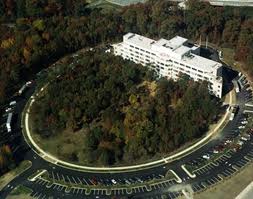 Active Learning with Interactive Lecture Demonstrations and RealTime Physics labsNew Faculty Workshop June 23, 2015David Sokoloff, University of OregonRonald Thornton, Tufts University
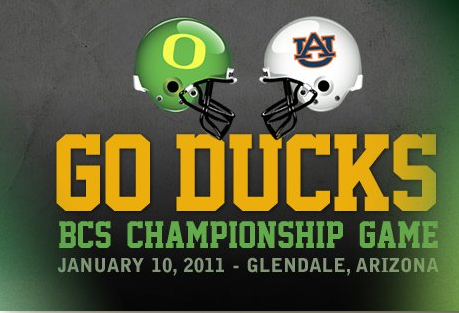 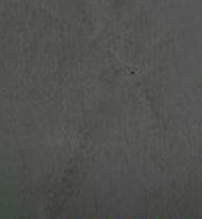 Being from the University of Oregon and a native born Oregonian since 1978 I am required to say . . .
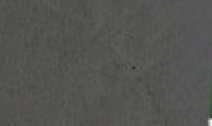 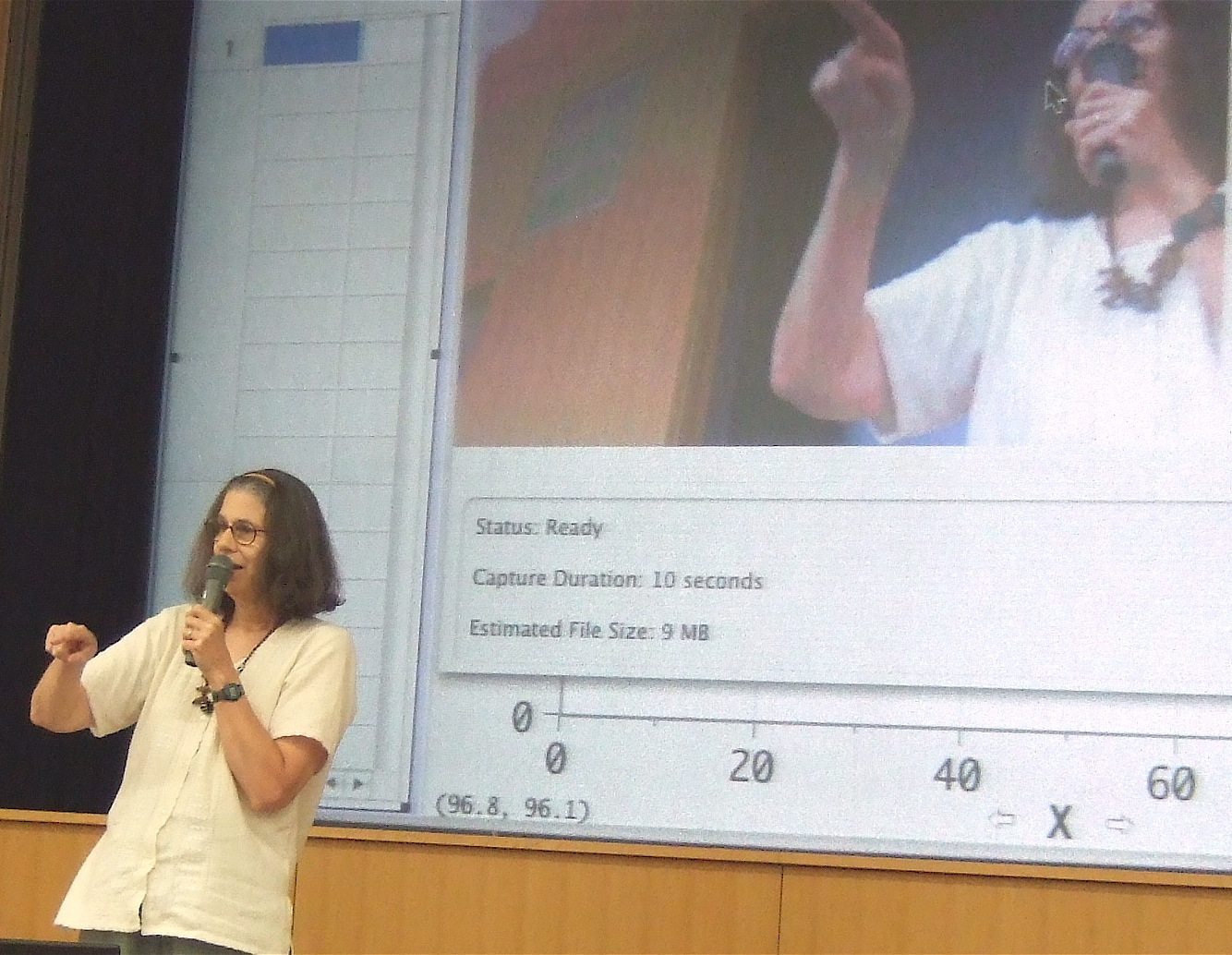 Priscilla LawsDickinson College
29 years of physics education research, development and dissemination.
Winner of the 2010 APS Excellence in Physics Education Award
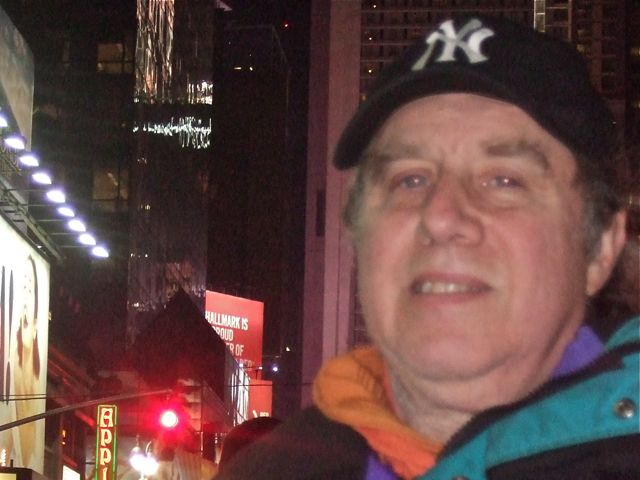 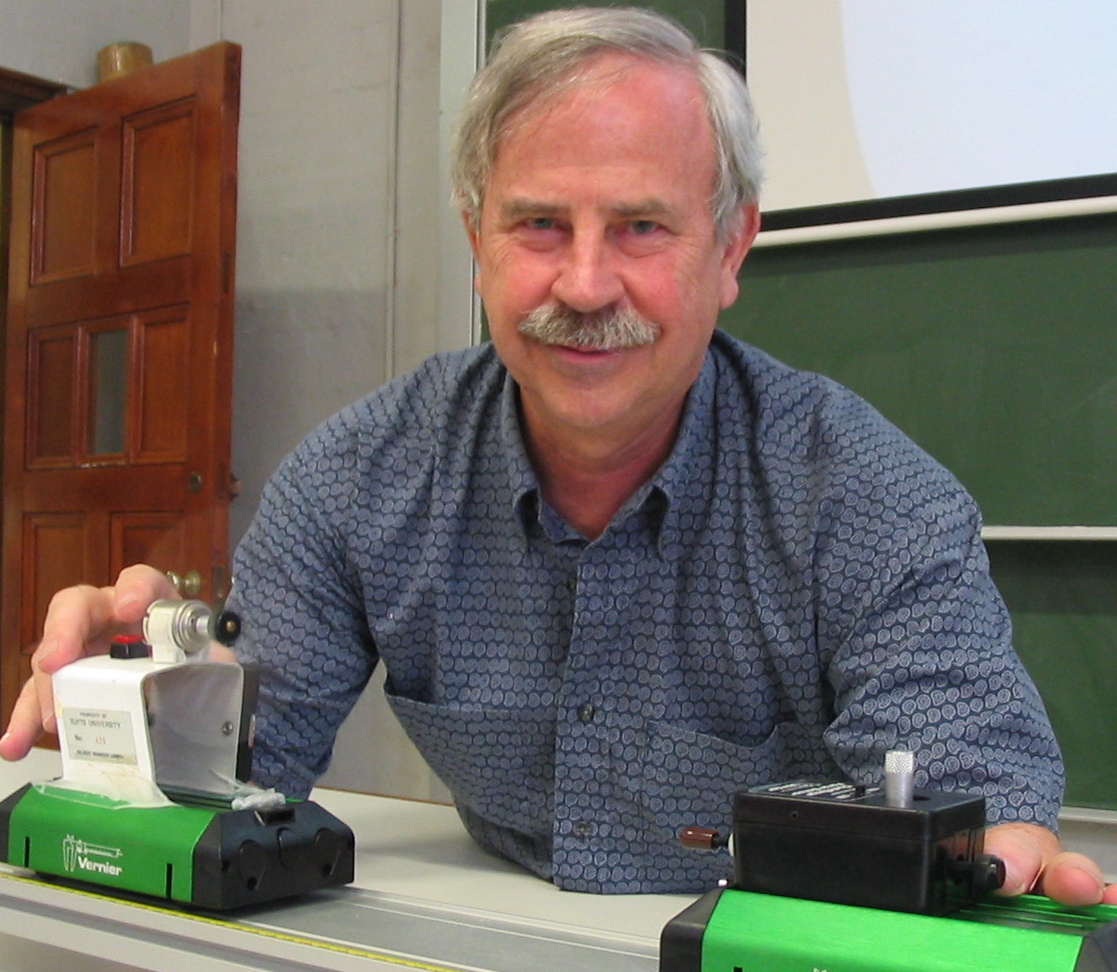 Ronald Thornton
Tufts University
David Sokoloff  University of Oregon
Thank you to:
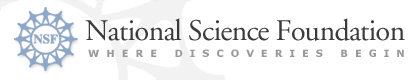 U.S. Department of Education FUND FOR THE IMPROVEMENT OF POST-SECONDARY EDUCATION (FIPSE)
The Problem
Students come into the introductory physics course at the high school or college level with definite views (often wrong) about physics concepts based on their experiences.
Physics education research shows that the vast majority of students will leave a traditional introductory physics course with the same (incorrect) views, and little understanding of physics concepts.
Research done in many forms (student interviews, open-ended questions, short-answer questions, well-designed multiple choice questions) reaches the same conclusion.
Result appears to be consistent for traditional methods of instruction, regardless of the skill of the instructor.
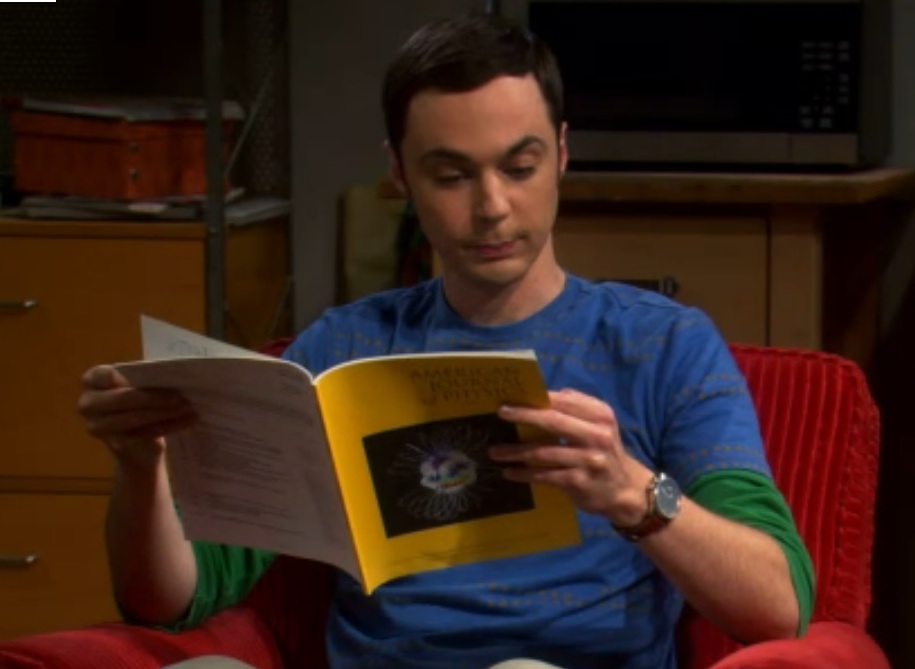 How can they 
possibly not learn from my perfectly logical, sublimely entertaining lectures!?
I will not learn concepts in physics class
I will not learn concepts in physics class
I will not learn concepts in physics class
I will not learn concepts in physics class
I will not learn concepts in physics class
I will not learn concepts in physics class
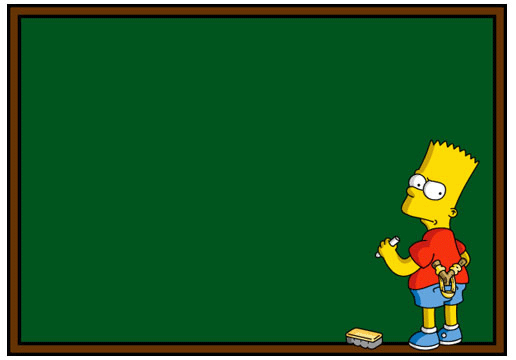 The Force and Motion Conceptual Evaluation (FMCE)-Research Based Alternative to the FCI
Described in detail in the papers in the additional readings section for this session, on your flash drive.
Uses multiple choice questions based on previous research using open-ended assessments and interviews.
Questions asked in a number of different forms and contexts.  
Makes possible tracking of student progress and persistence of learning for varied student populations from a variety of institutions.
.
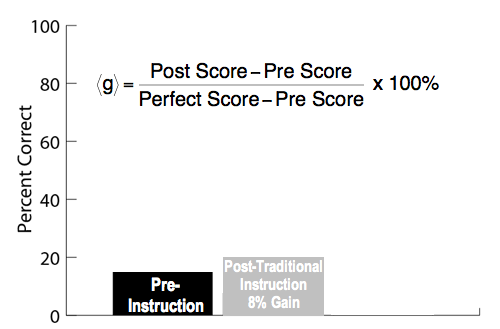 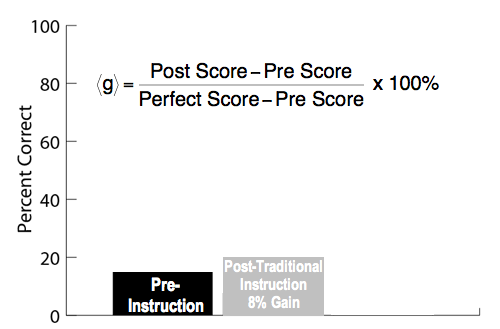 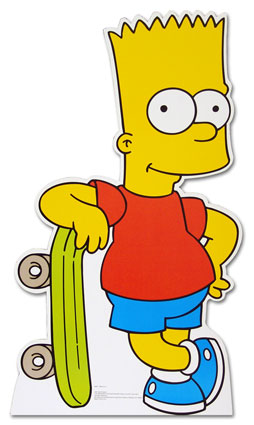 “Underachiever . . .
and proud of it, man!”
The Proposed Solution . . .
Active Learning environments
complementing but not replacing more quantitative work.
Active Learning in the Laboratory:

RealTime Physics labs
You will work on an example in the breakout sessions.
But most students spend the majority of their time in a lecture, often a large one!
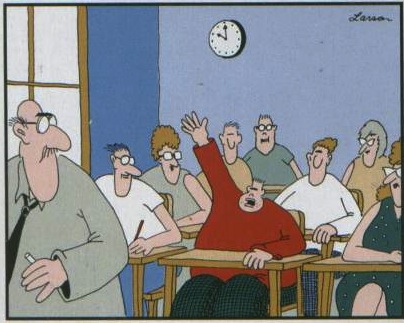 “Prof. Sokoloff, may I be excused?My brain is full!”
Can an active learning environment be created in a large (or small) lecture?
Yes, through the use of Interactive Lecture Demonstrations (ILDs)
Example ofILDs in Mechanics
You will be our introductory physics class for the next 15 minutes or so. 
We will show you demonstrations and ask you to make predictions on a Prediction Sheet, found in your folder. Note that predictions are never graded, but you will receive 1 point out of the 100 points for this class for participating today. 
Then we will ask you to discuss your predictions with your nearest neighbor(s), and see if your small group can reach a consensus on the prediction.
Finally, we will do the demonstrations with the results displayed.  We will ask for volunteers to discuss what you observe with the whole group.
Find this ILD Prediction Sheet in your packet:
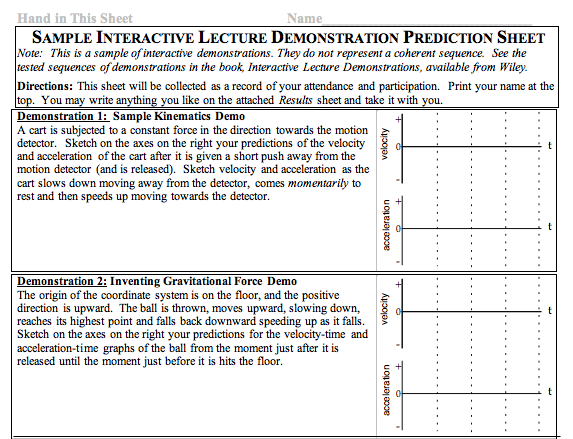 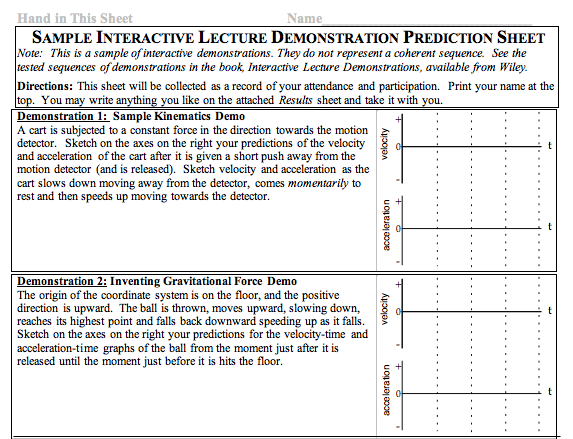 Interactive Lecture Demonstrations (ILDs)
Describe the demonstration and do it for the class without results displayed.
2. Ask students to record individual predictions on the Prediction Sheet.
3.	Have the class engage in small group discussions.
Elicit common student predictions from the whole class.
Students record final prediction on the Prediction Sheet (which will be collected).
6.	Carry out the demonstration and display the results.
7.	Ask a few students to describe the results and discuss them in the context of the demonstration. Students may fill out the Results Sheet.
8.	If appropriate, discuss analogous physical situations with different "surface" features..  
This procedure is followed for each of the short lecture demonstrations in each ILD sequence.
What does an ILD look like in a large lecture class?
Demonstration 3: The cart has equal and opposite forces acting on it. The frictional force is very small and can be ignored. The cart is given a quick push away from the motion detector and released. Sketch on the axes your predictions of the velocity and acceleration of the cart after it is released.
Tufts Physics 1, algebra-trig. based physics (approximately 170 students)  Fall 98
Passive vs. Active Learning Environments
Passive vs. Active Learning Environments
Passive vs. Active Learning Environments
Passive vs. Active Learning Environments
Passive vs. Active Learning Environments
Passive vs. Active Learning Environments
Some confuse “active learning” and “hands-on”
Active learning requires much, much more than hands-on! 

Examples:
Doing the most fun, exciting and compelling lab experiment (or lecture demonstration) is hands-on, but is not active learning if the students are not engaged by predictions and discussion. 
Eric Mazur’s Peer Learning usually involves no hands-on, yet it is active learning.
Hands-on/Minds-on is more accurate.
Another Mechanics ILD Example
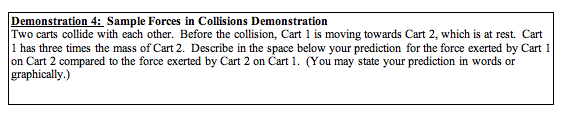 Then I will
Example ofILDs on RC Circuits
Note: The sheets I’ve given you would never be used in class. Real ILDs are sequenced sets of demonstrations.
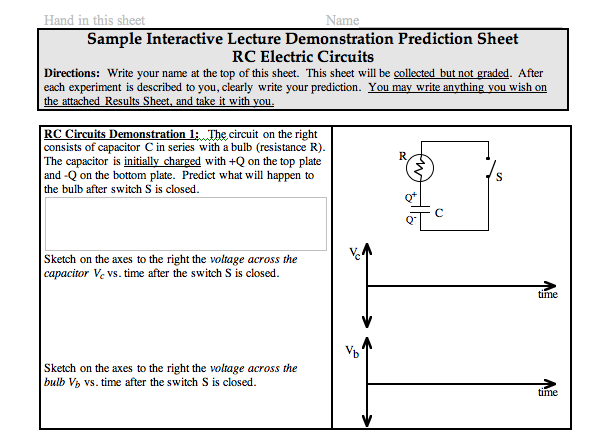 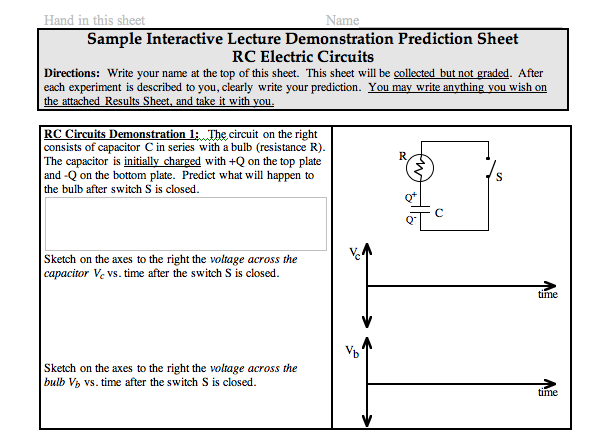 Do students learn concepts from ILDs?
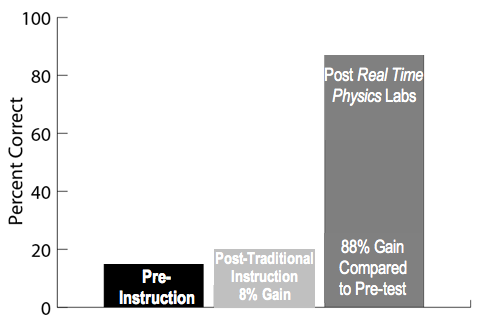 FMCE Results
Post ILDs
74% Gain
FMCE Normalized Gains at Some Other Institutions
Characteristics of the Curricula that Make Them Effective
Making predictions requires students to consider their beliefs before making observations of the physical world. The ILDs build upon the knowledge that students bring into the course.
With ILDs, the process of prediction, defending the prediction in a small group, and writing down the prediction engages students. They want to know the result of the demonstration. 
The disequilibrium set up by the difference between prediction and observation inspires effective learning opportunities. 
Student knowledge is constructed from observations of the physical world, thus building students’ confidence as scientists.
Conclusion from recent research of Mazur’s Physics Education Research (PER) group: “if you don’t have students make a prediction before doing a demonstration, the majority can’t even describe the outcome of the demonstration correctly.”
Choosing ILD Experiments
Simple, single concept experiments that  build on each other.
Students must trust the apparatus and the results.
Many of our most treasured lecture demonstrations are too complex for much learning to result. They could be broken down into smaller pieces, and presented as ILDs.
Modes of ILD Use
Introduction of concepts.
Review or clarification of concepts.
In place of or in conjunction with lab activities.
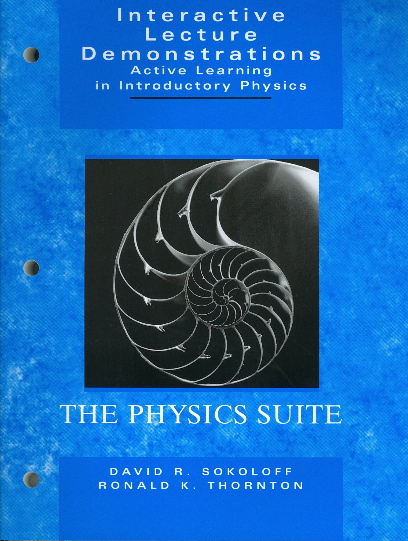 Contains everything you need to do ILDs on 28 different topics:
Student Prediction and Results Sheets which can be copied for students

Instructor’s Guide for each set of ILDs

Teacher Preparation Notes

8-Step Process . . .
	suitable for framing

Free from your Wiley rep.
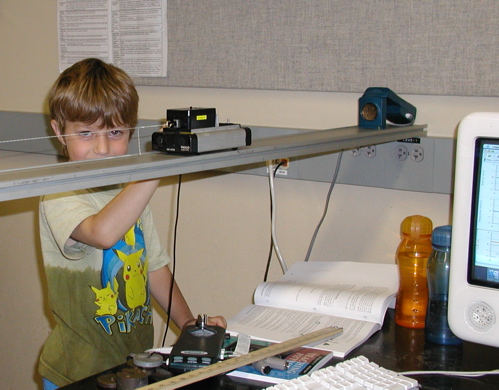 End
In the Small Group Sessions you will do an activity from RealTime Physics: Active Learning Labs, and have an opportunity to ask questions.
Active Learning Workshops:

June 18-20:  2.5 day course, Portland, OR

July 26:  AAPT College Park, ½ day workshop

January, 2016: AAPT New Orleans, ½ day

June, 2016: 2.5 day course, East Coast?
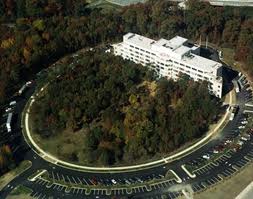 Active Learning with Interactive Lecture Demonstrations and RealTime Physics labsNew Faculty Workshop June 23, 2015
Small group breakout session
Activity Based Physics Suite
Published by John Wiley & Sons
RealTime Physics Laboratories (RTP) (3rd Edition in January)

Interactive Lecture Demonstrations (ILDs)

Workshop Physics (WP)

University of Maryland Tutorials (UMD-TUT)

Explorations in Physics (EiP)

Understanding Physics (UP) (2nd Edition of text being written)

Physics with Video Analysis (Published by Vernier Software)
Philosophy of the Physics Suite:
Active learning materials with the same  design principles for the various parts of the course: lecture, lab, recitation . . . Many examples of how to do this on Redish’s book.
you combine them in the way that fits your institution and students.
RealTime Physics: Active Learning Labs
A series of lab modules that use computer-based tools to help students develop important physics concepts while acquiring vital laboratory skills. Besides using computer sensors, computers are used for basic mathematical modeling, data analysis and some simulations.  RTP labs use the learning cycle of prediction, observation and comparison, and have been demonstrated to enhance student learning of physics concepts.
There are four RTP modules published by Wiley
Module 1:  Mechanics   
Module 2: Heat and Thermodynamics
Module 3: Electricity and Magnetism
Module 4: Light and Optics
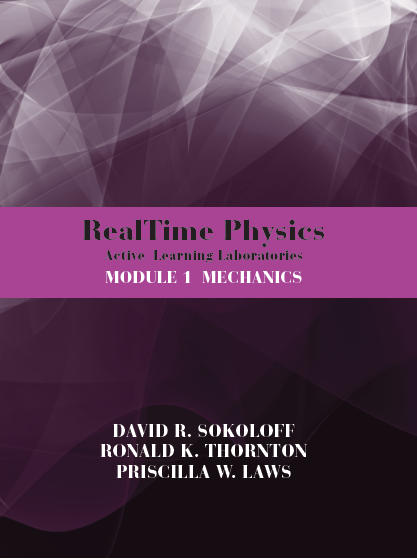 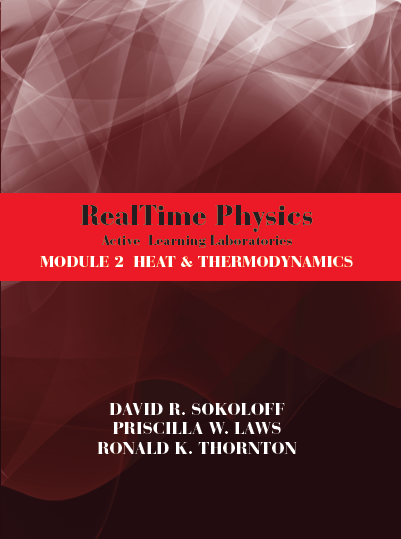 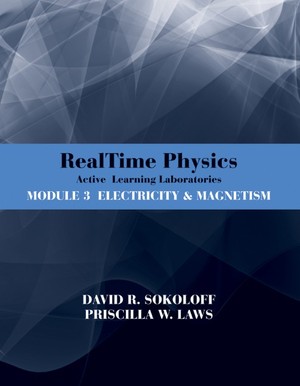 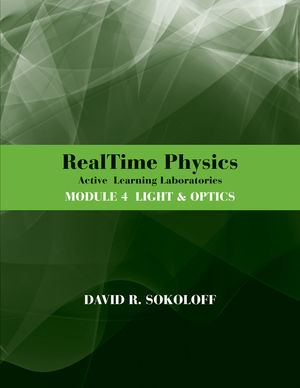 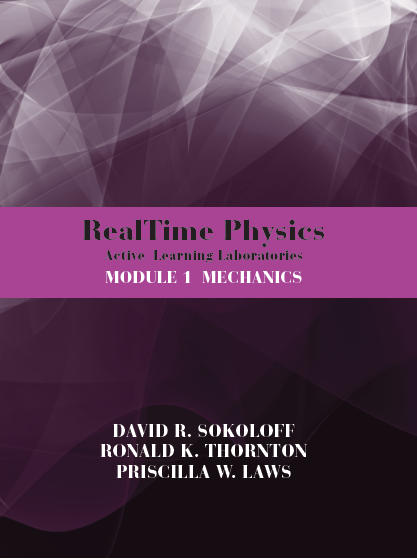 3rd Edition!
Module 3 now Electricity and Magnetism (rather than just electric circuits).
Use of interactive video analysis in several new labs.
Characteristics of 
RealTime Physics Labs
Guide students to construct physical models based on observations of the physical world.
Labs are sequenced, and build upon previous knowledge. Students learn the essential concepts in an area of physics.
Fit within the traditional structure of the introductory course.
Include pre-lab preparation sheets and homework designed to reinforce concepts and skills.
Are compatible with most computer data acquisition systems.
Instructor’s Guide for each module available from Wiley.
Example of Low-TechRTP Activity on Image Formation
Research evidence shows that students don't understand that an infinite number of rays emanate from each point on an object, and that for a perfect lens, all rays from a single point on an object that are incident on the lens will be focused to the same point on the image.
In this activity, two miniature light bulbs are used as two discrete object point sources of light.
A cylindrical lens is used to visualize in 2 dimensions.
Do students learn concepts from the RealTime Physics Image Formation activities?
Image Formation Questions from the Light and Optics Conceptual Evaluation
Questions 1-6 refer to the picture on the right.  A stamp is placed to the left of the lens, and its image is formed on a screen to the right of the lens, as shown.
Choose the correct answer for each question.
Image Formation Questions from the Light and Optics Conceptual Evaluation
Questions 1-6 refer to the picture on the right.  A stamp is placed to the left of the lens, and its image is formed on a screen to the right of the lens, as shown.
Choose the correct answer for each question.
Questions ask what will happen to the image if changes are made, e.g., block half the lens, block half the object, remove the lens . . .
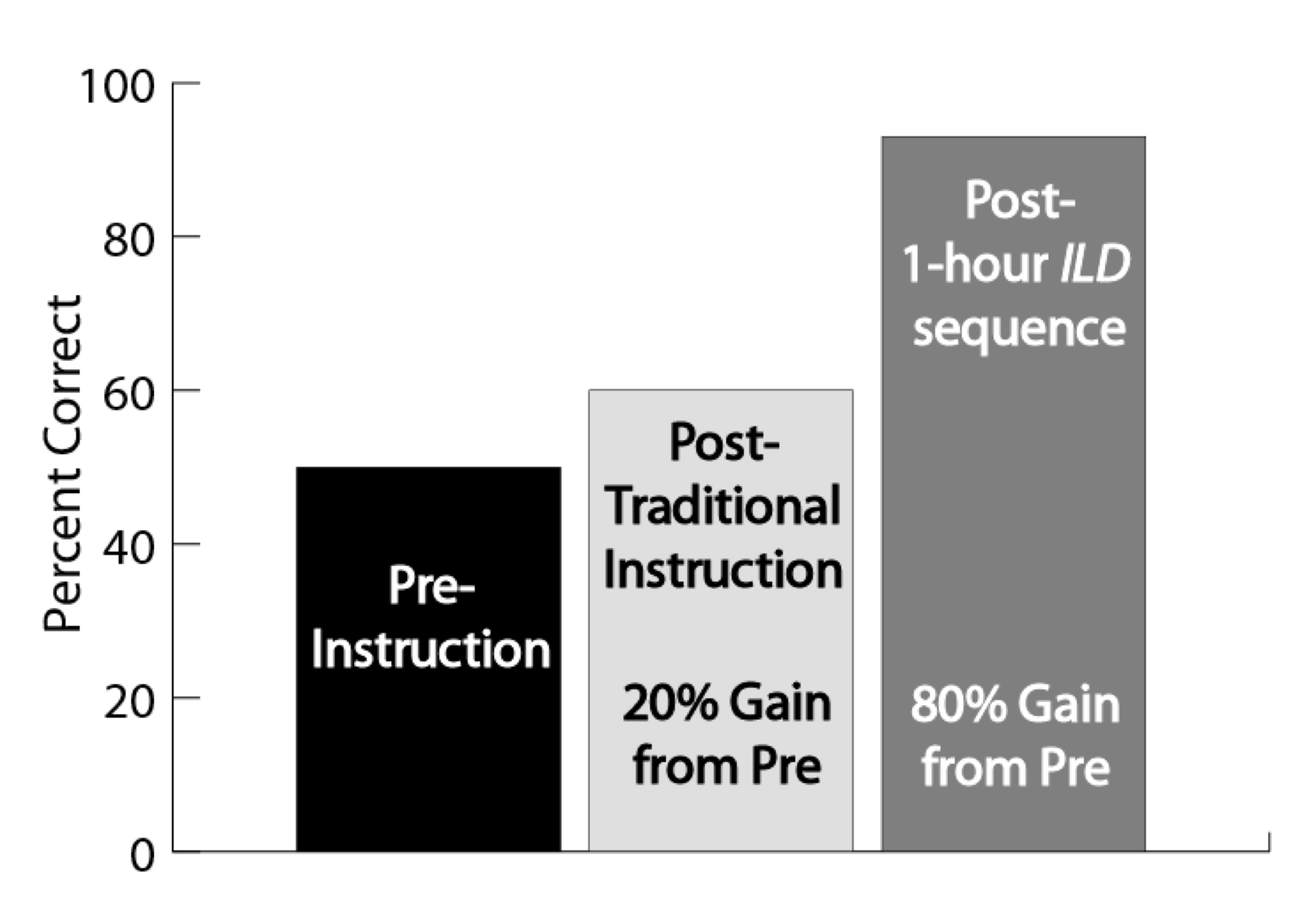 Post RTP Image Formation Activity


90% Gain from Pre
lens
object
image on screen
focal point
51.	In the picture below, the object is to the left of the lens, at a distance from the lens that is larger than the focal length.  The image is formed on a screen to the right of the lens as shown.  Four rays of light are shown leaving points on the object.  Continue those four rays through the lens to the screen.
lens
object
image on screen
focal point
51.	In the picture below, the object is to the left of the lens, at a distance from the lens that is larger than the focal length.  The image is formed on a screen to the right of the lens as shown.  Four rays of light are shown leaving points on the object.  Continue those four rays through the lens to the screen.
After traditional instruction	33% correct
After one lecture of ILD	76% correct
64% normalized gain
lens
object
image on screen
focal point
51.	In the picture below, the object is to the left of the lens, at a distance from the lens that is larger than the focal length.  The image is formed on a screen to the right of the lens as shown.  Four rays of light are shown leaving points on the object.  Continue those four rays through the lens to the screen.
After traditional instruction	33% correct
After RTP	76% correct
64% normalized gain
Guide to the Suite
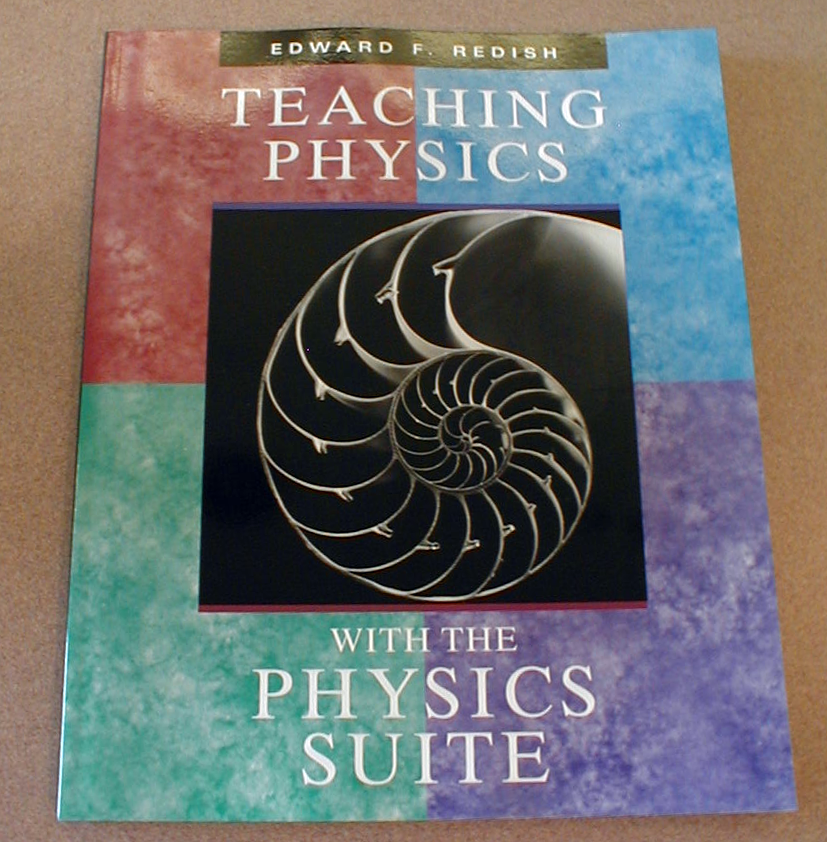 Background readings on physics education research 
How to implement in classes
Ways of combining Suite materials
Action research
Free from your Wiley rep., or:
http://umdperg.pbworks.com/w/page/10511199/Joe%20Redish
Example of Use of the Suite: PHYS 201,2,3 at University of Oregon(Algebra/Trig Based General Physics)
Completely traditional course structure:
	3 lecture hours/week
	1 hour/week small group (recitation hour)
	Lab is a separate course—3 hours/week	
The difference is how these times are used
Interactive Lecture Demonstrations (ILDs)
One lecture/week
Emphasis is on conceptual learning
Use materials from the book Interactive Lecture Demonstrations
Participation (attendance) is required
ILDs can also be done with “clicker”
RealTime Physics labs
Labs are RealTime Physics
8 labs/quarter or 24/year
Combination of Modules 1-4
Only 50% of the students are enrolled in the lab
Collaborative Problem Solving Tutorials
Small group meeting is Collaborative Problem Solving Tutorial 
See Molly Johnson, AJP 69(7), July 2001, pp. S2-S11
Attendance required
Context-rich problems, structured groups
Materials not currently part of the Suite
Has Content of Course Changed?
No!
My syllabus today looks very much like 20 years ago.
Same topics covered as before.
More emphasis on some topics, less on others.
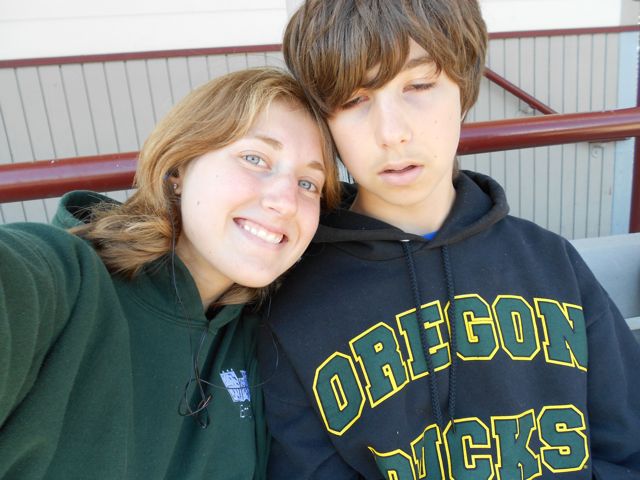 Engage your students in the learning process!
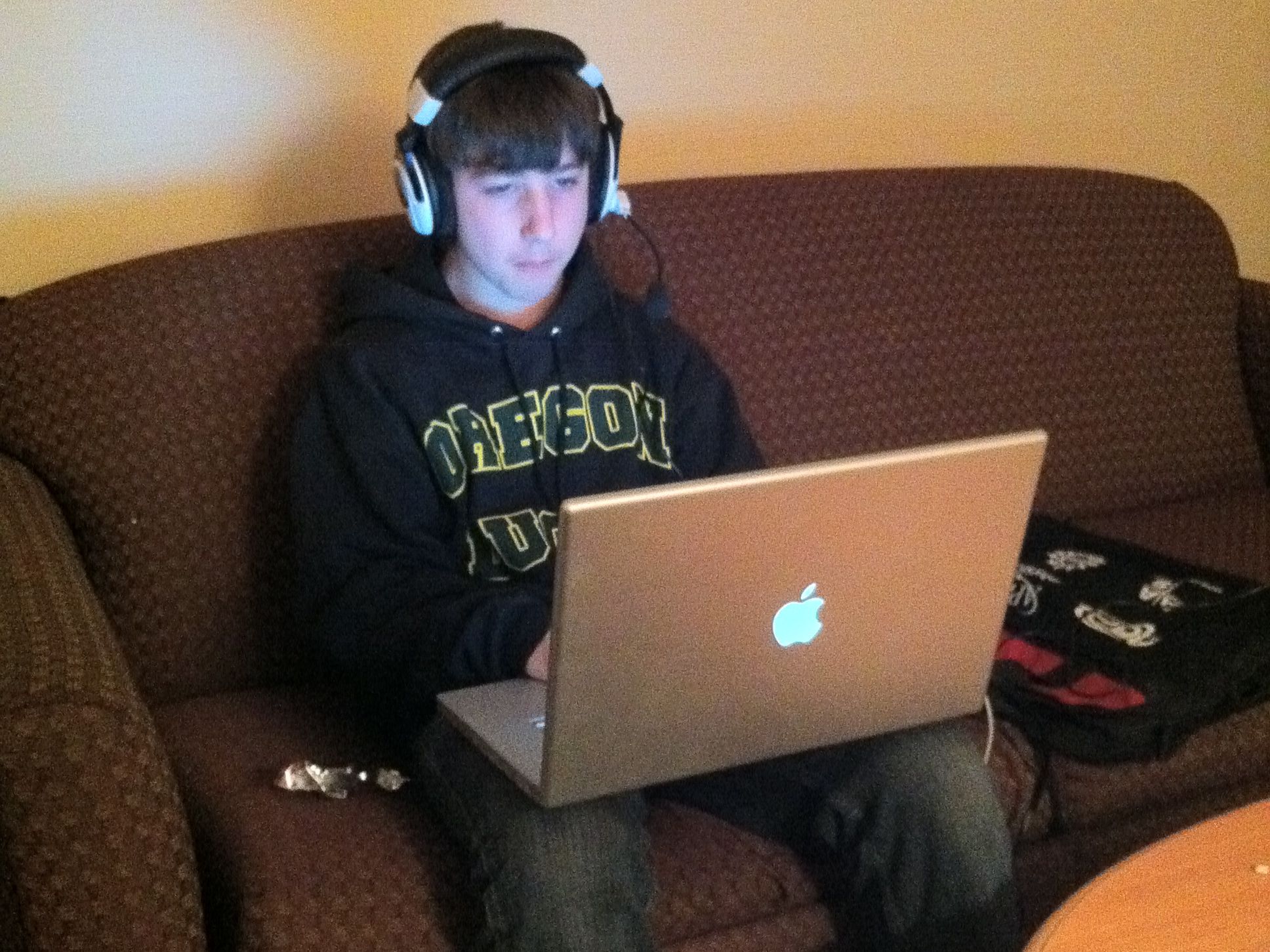 The End
Characteristics of the Computer-Based Tools That Make Them Effective
They are easy to use, and don’t require a long learning curve. 
They are flexible and versatile, designed to be independent of the experiments performed. 
They are usable in experiments with different levels of sophistication, with relatively high accuracy.
Results of experiments are displayed in clear, understandable ways, often in real time. Students can appeal to the displayed results to justify their conclusions.
Designed to enable students to observe physical phenomena directly and clearly, and to learn from their observations.